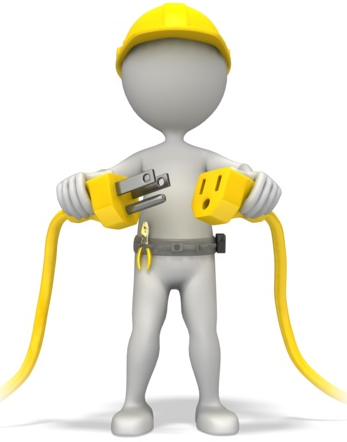 Electrical Safety
ANR Building, Davis
Staff Meeting
February, 2015
Electrical Hazards/Injuries

Electrical equipment used in office areas is potentially hazardous and can cause:
Shock – most common hazard, occurs when the human body becomes part of the path through which the current flows
Burns – most common shock related nonfatal injury
Fires – enough heat or sparks can ignite combustible materials
Explosions – electrical spark can ignite vapors in the atmosphere
Falls – indirect or secondary injuries, worker falls off ladder when shocked
Electrocution – death due to electrical shock
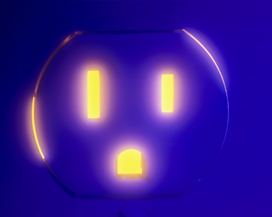 [Speaker Notes: Electricity is essentially electrons in motion.
Electricity has long been recognized as a serious workplace hazard, exposing employees to electric shock, electrocution, burns, fires, and explosions.]
Electrical Shock
occurs when the body comes into contact with:
wires in an energized circuit
one wire of an energized circuit and a path to the ground
a “hot” metallic part that is a conductor
severity depends on:
the amount of current flowing through the body,
the current’s path through the body,
the length of time the body remains in the circuit, and
the current’s frequency
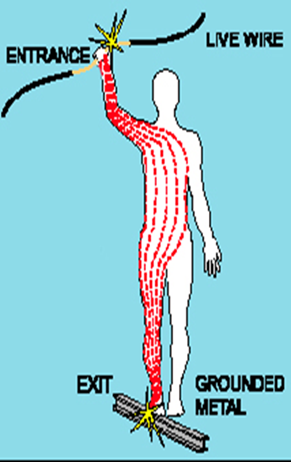 [Speaker Notes: An electric shock can result in anything from a slight tingling sensation to immediate cardiac arrest]
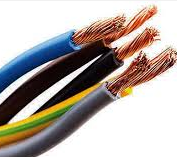 Conductors
Substances that have little resistance to electricity:
Wires
Metals –  e.g. Cu, Al, Au
Water
People
Insulators
Substances that have high resistance to electricity:
Wood
Rubber / Plastic
Clay
Glass
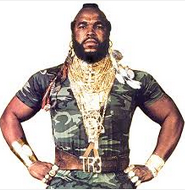 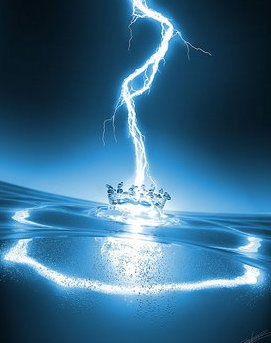 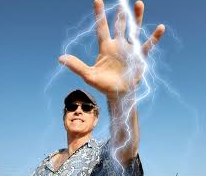 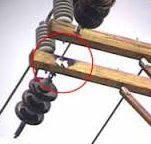 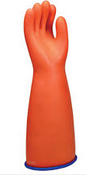 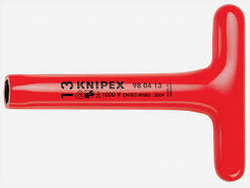 Controlling Electrical Hazards

To keep you from becoming part of the circuit, electrical hazards can be controlled or safeguarded in several ways:
Electrical Isolation – keeping electricity away from us, preventing contact
Equipment Grounding – a conductive connection to the earth which acts as a protective measure/pathway for stray current to go
Circuit Interruption – automatically shutting off the flow of electricity in the event of leakage, overload, or short circuit
Safe Work Practices – eliminating hazards, engineering and administrative controls, PPE, training, etc.
[Speaker Notes: Purpose of electrical isolation is to prevent worker contact with electricity.
Insulate the conductors. Example:  The insulation on extension cords.
Elevate the conductors. Example:  Overhead powerlines.
Guard the conductors by enclosing them. Example:  Receptacle covers, boxes, & conduit.

Equipment grounding helps to safeguard the equipment operator in the event that a malfunction causes the metal frame of the tool to become energized.
Ground prong on the extension cord is very important. It provides a low resistance path to ground (or source).
Grounding gives the stray current somewhere to go and keeps you from becoming part of the circuit.]
Practical Applications

What to look out for!
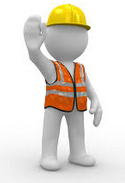 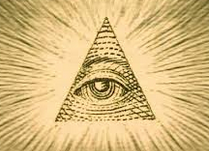 Electrical Outlet Safety
Hazards:
Too many devices plugged into circuit = wires heat to very high temperature = potential fire
Too many items plugged into a single circuit can cause circuit overload and tripping of the main breakers
Warm switches, blowing fuses, tripping circuits, flickering/dimming, are warning signs!
Safe Practices:
Do not use adapters to add plugs into an outlet
Do not overload the circuit
Follow manufacturer’s instructions for appliances, plug high-wattage appliances directly into a wall receptacle, only one at a time
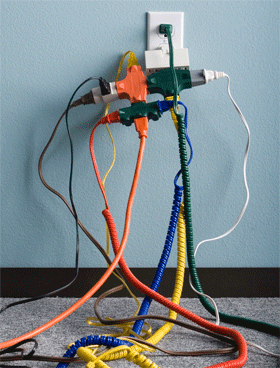 [Speaker Notes: Plug high-wattage appliances directly into receptacle]
Extension Cord Safety
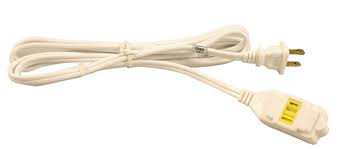 Extension cords
permitted only for temporary uses
must be visually inspected before each shift use
damaged jacket/insulation 	- pinches/interruptions
grounding pin				- safety instructions

NOT for large appliances, for electronics/tools only
black electrical tape does not provide suitable insulation, and is not an adequate repair
If additional outlets are needed consult Facilities
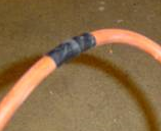 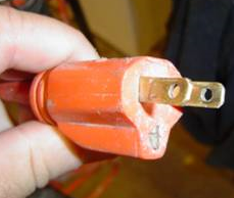 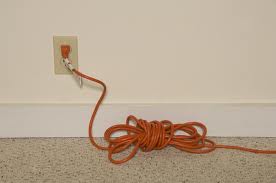 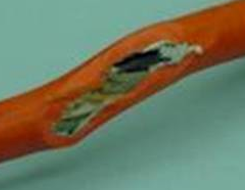 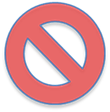 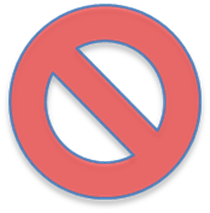 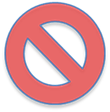 Power Strip Safety
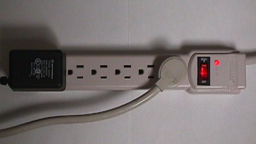 Power Strips
Connect directly to outlet/wall
Number of outlets on the power strip does NOT indicate how many devices can be connected – do not overload
NO extension cords plugged in; NO other power strips connected
No daisy-chaining or piggy-backing

Visually inspect regularly
damaged jacket/insulation 	- pinches/interruptions
grounding pin				- safety instructions
NOT for large appliances, for electronics only
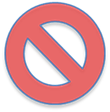 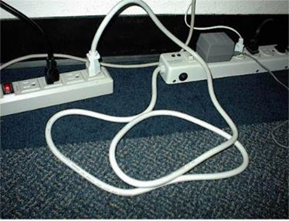 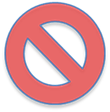 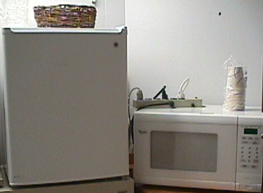 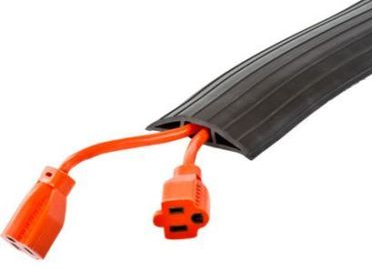 Cord Placement to Prevent Hazards
NOT to be run through doorways, windows, pinch hazards
Electrical cords should not be placed under floor mats or carpets
Do NOT use staples, tacks or nails to secure cords
Cords should not undergo severe bending, pressure or crimping
Do NOT place cords in places where they can become a trip hazard
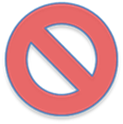 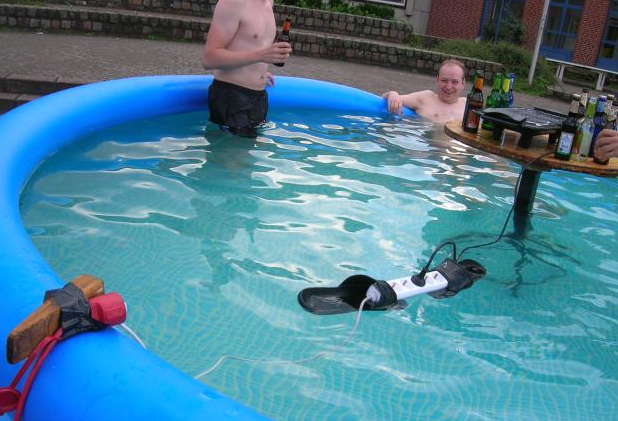 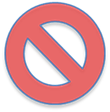 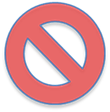 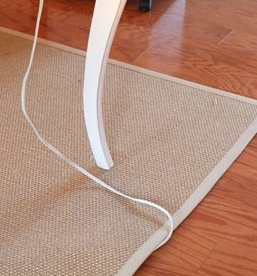 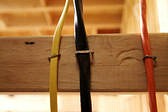 Placement and Use of GFCI’sGround-Fault Circuit-Interrupters
Used when using electrical equipment in a wet or high risk environment

Designed to detect any leakage of current in an electrical circuit before it can harm you

Turn off or “trip” the circuit when there is a difference in current leaving/returning

Test monthly using test button.  Have something plugged into the circuit when testing

Designed to protect the wiring/equipment from overheating and possible damage – NOT THE USER
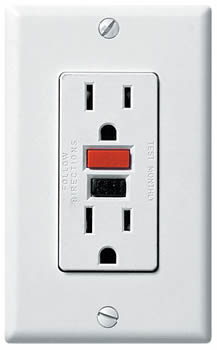 Is All Equipment >50 Volts NRTL Approved?
All electrical equipment greater than 50 volts must be approved by a Nationally Recognized Testing Laboratory (NRTL)

This includes power strips and electrical cords

Typical NRTL logos to look for:
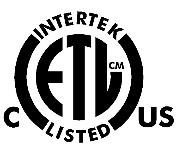 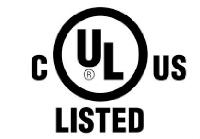 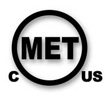 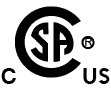 Is All Electrical Equipment in Good Condition?
Electrical equipment must be maintained in good operating condition 

Equipment must have all panels and covers securely affixed

Wall outlets must have the wall plate affixed

Look for signs of damage or overheating

If equipment is defective, take it out of service immediately; report the hazard!
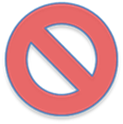 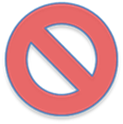 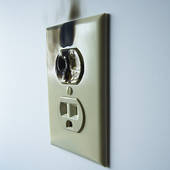 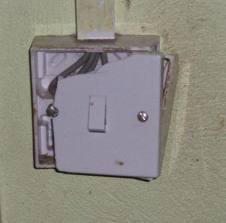 Is Equipment Turned Off After Hours?
Where possible, electrical equipment should be turned off during non-business hours

Area motion sensors should be used when feasible to prevent lights being left on

Use equipment with the EPA “Energy Star” logo affixed when possible
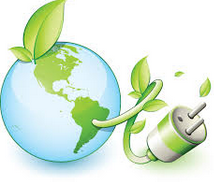 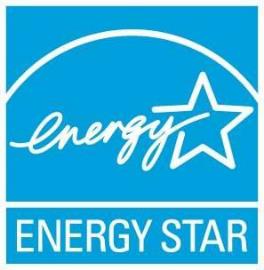 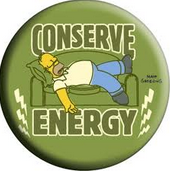 Resources
This month’s UC Safety Spotlight & Poster of the Month	http://ucanr.edu/sites/ucehs/Safety_Spotlight/
EH&S Safety Notes, Video Library & Training Materials	(Safety Notes #19, #144, and Clover Safe Note #53)
Your Supervisor and/or your location’s Safety Coordinator
EH&S
Visit us in person
Visit our website: http://safety.ucanr.edu
Use the EH&S Ask Button
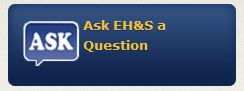 [Speaker Notes: Take a few minutes to look around your area using the electrical tips provided]
QUESTIONS?


Please remember to Sign-in before leaving
Effect of Current Flow
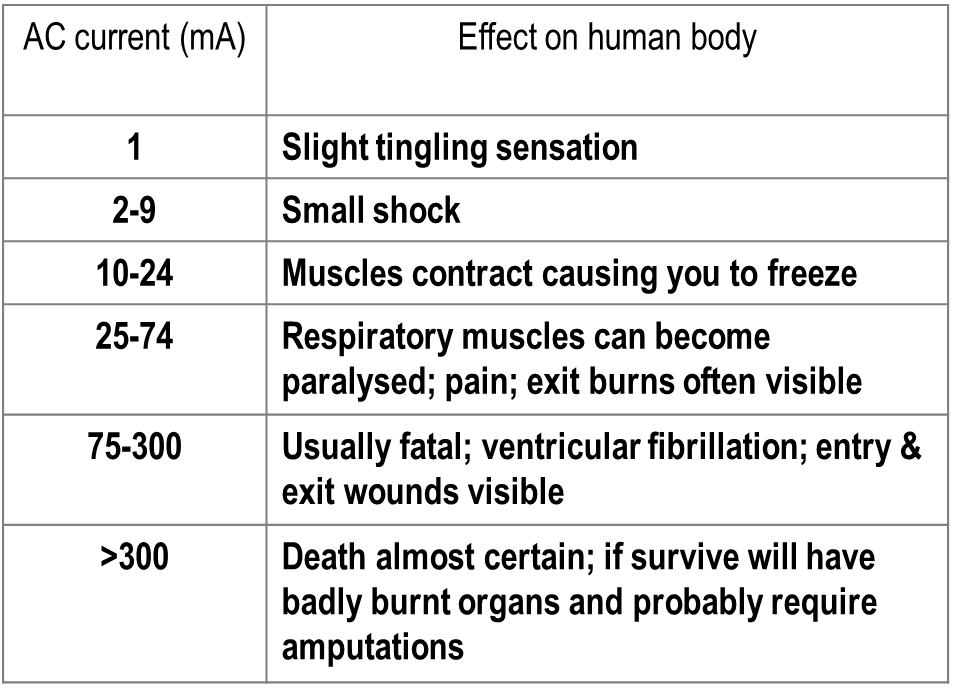 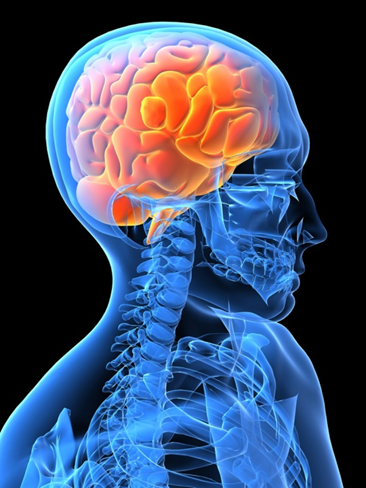 [Speaker Notes: When it comes to electricity and the human body’s inability to deal with it, we can no longer talk in terms of Amps and must use smaller units.
1 Amp is equal to 1000 milliamps.
1/20 of an amp (50 ma) going through the chest cavity can stop the heart and be fatal.]
Is a Portable Space Heater in Use?
Space heaters should be limited to small personal office areas only. 
If possible, have Facilities make temperature adjustments to your area.
If a portable space heater is used, it must have:
A grounded (three prong) plug.
A maximum rating of 1500 watts or 13 amps.
Auto tip-over shut-off feature.
36” clearance in front and 18” on sides and back.
Do not plug heaters into extension cords or power strips. They must be plugged directly into a wall outlet.
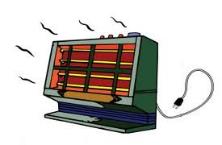